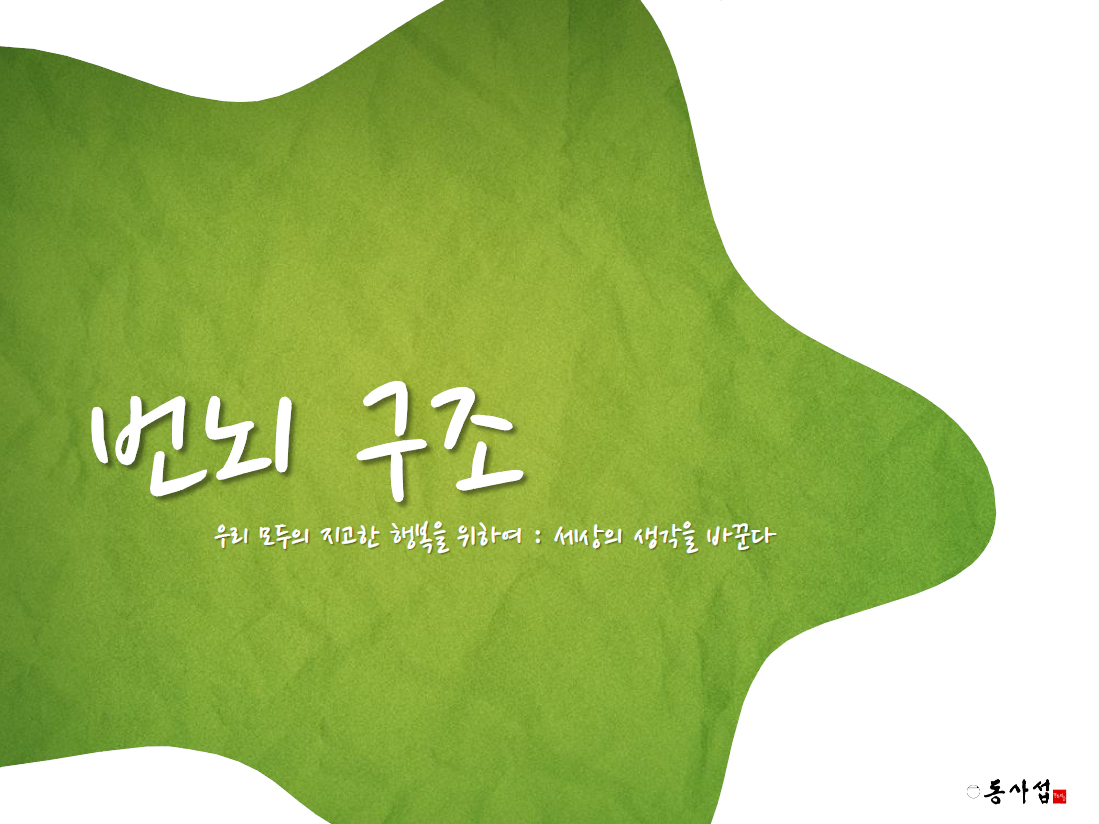 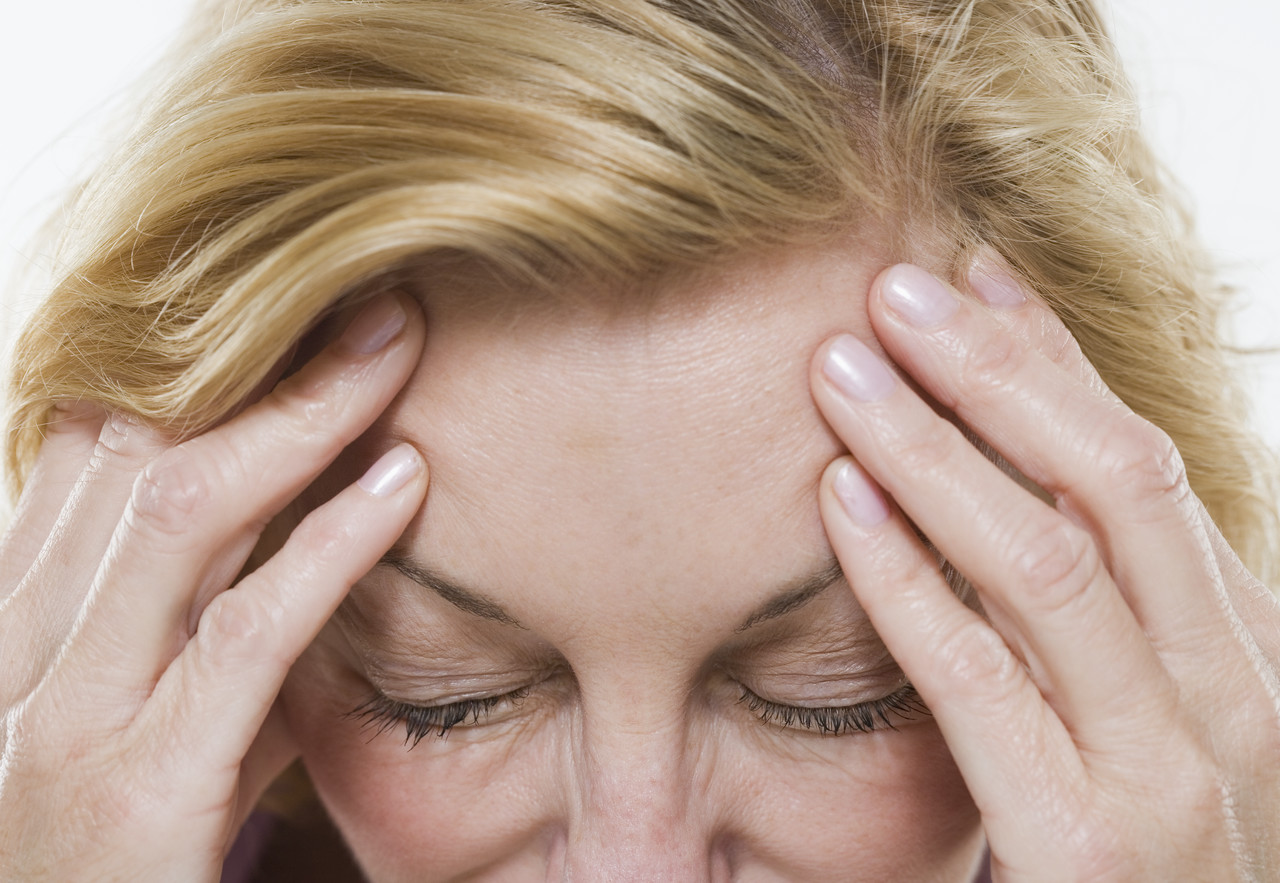 2
번뇌란?
행복을 가로막는 마음 상태
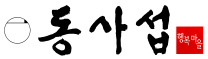 번뇌구조
3
개념 이전의 상태
3대 악사고
실체사고 (實體思考)

가치사고 (價値思考)
좌절
분노
욕구(인력, 척력)
성취-긴장-욕구강화
불만사고 (不滿思考)
瞋
貪
痴
삼독(三毒)
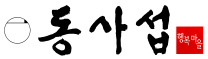 4
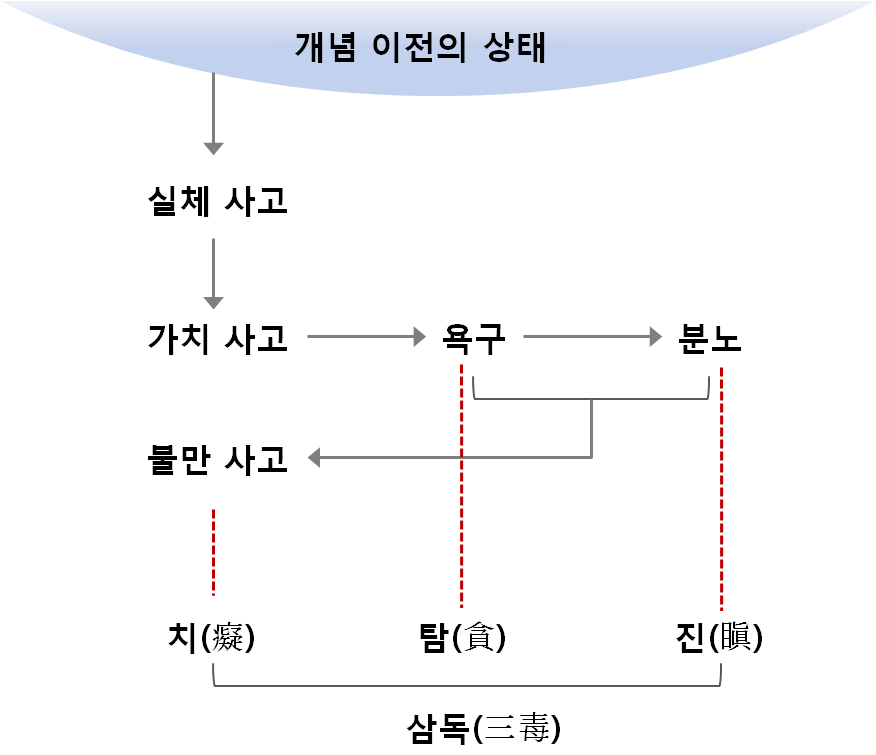 번뇌구조
개념이전의 상태:
무엇인가 대상과 마주치기 이전의 의식 상태
무심(無心), 무념(無念), 고요, 적적, 열반, 태초(太初), 태허(太虛)
기독교적인 관점에서 보면 아담과 이브가 선악과를 따먹기 이전 상태
보통 사람들은 개념이전의 상태를 인식하지 못함.
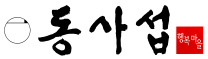 5
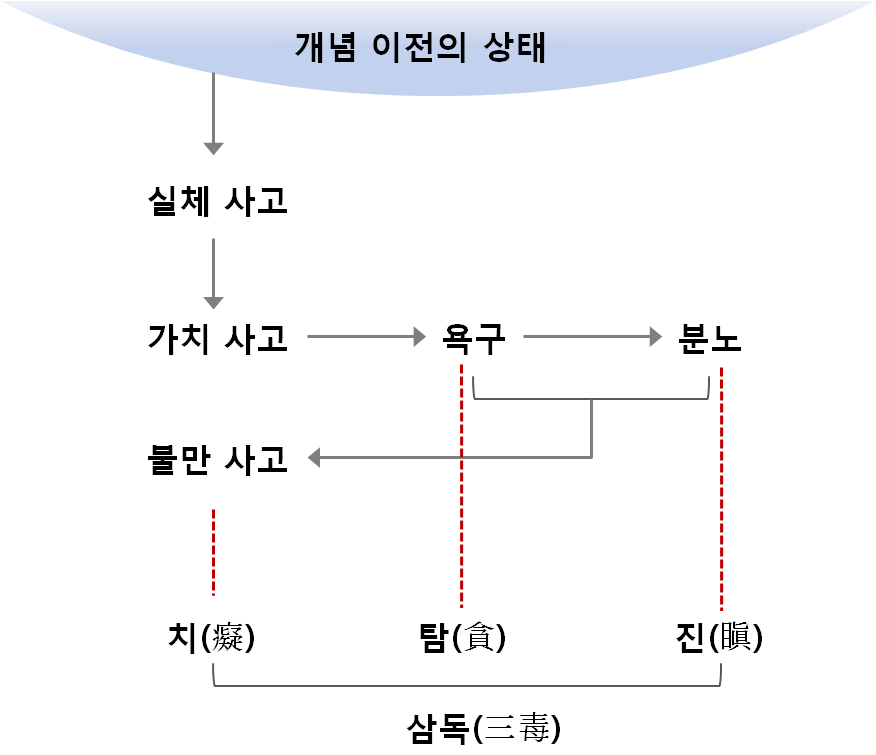 번뇌구조
실체 사고:
대상에 이름을 붙임
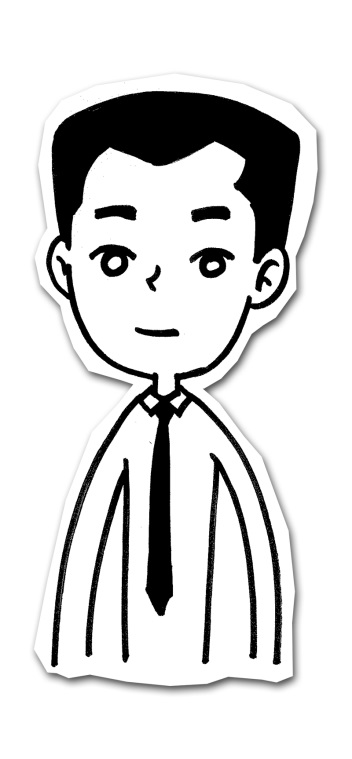 “금”
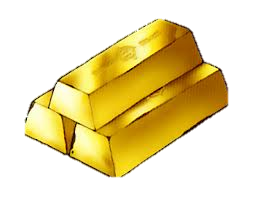 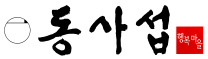 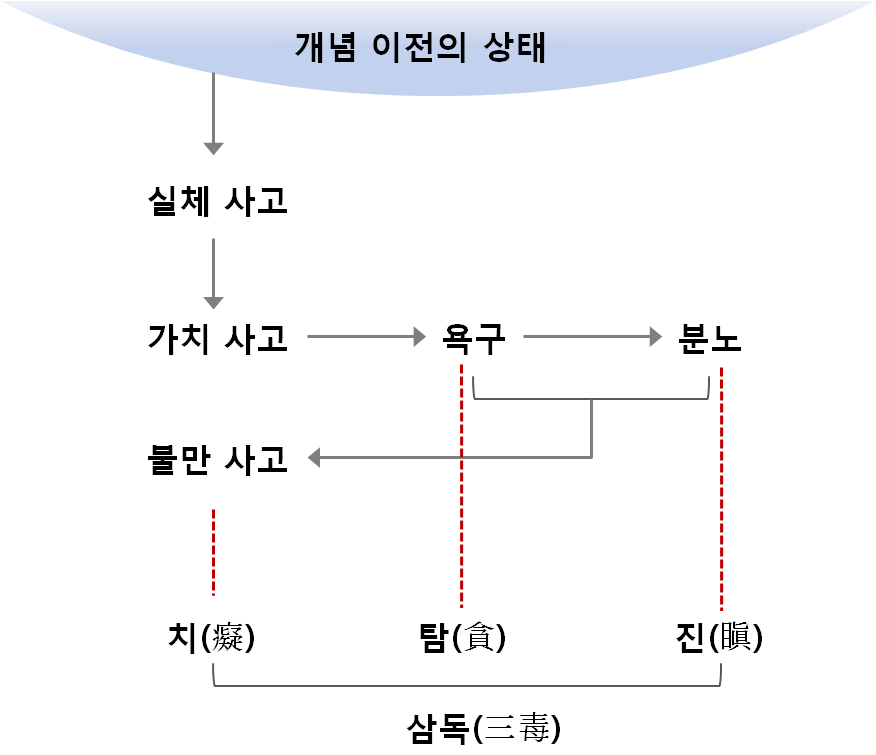 6
번뇌구조
가치 사고:
실체 사고의 결과물에 가치를 부여함
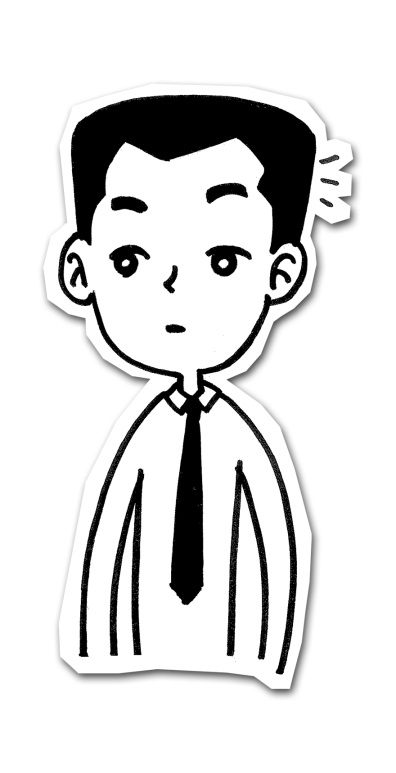 “비싸다”, “좋다”
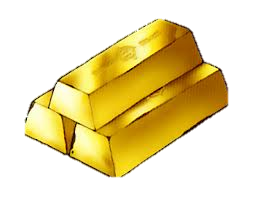 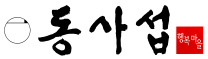 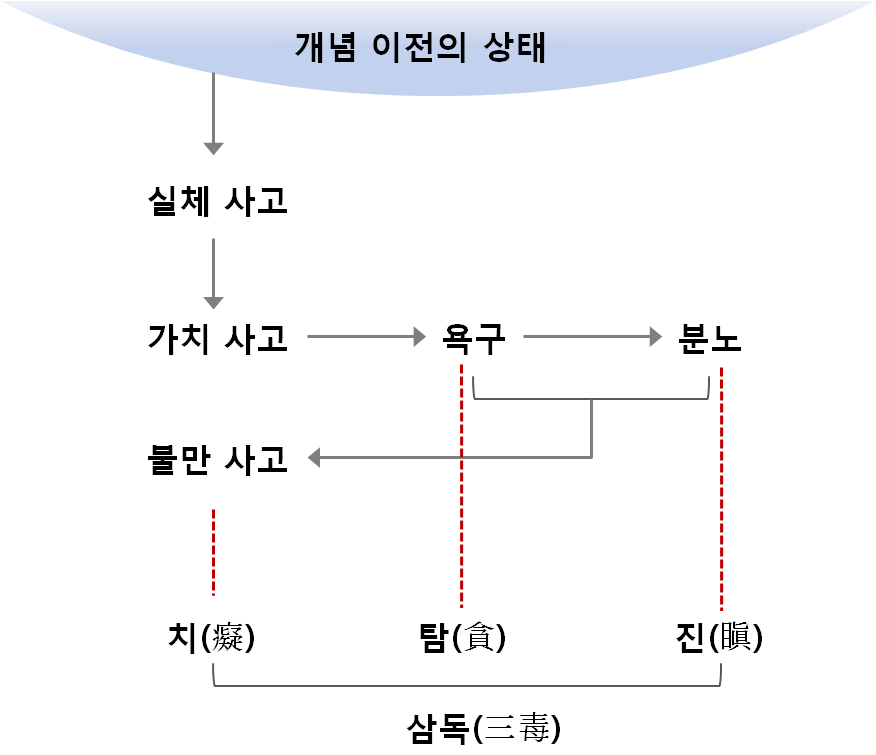 7
번뇌구조
욕구:
가치에 상응하는 욕구가 생김
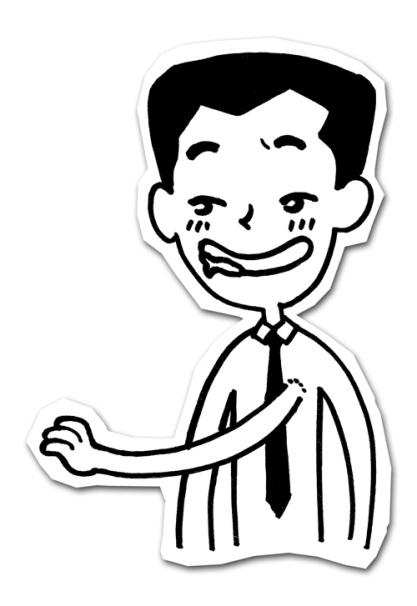 “갖고 싶다”
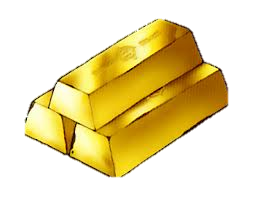 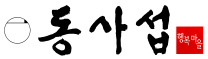 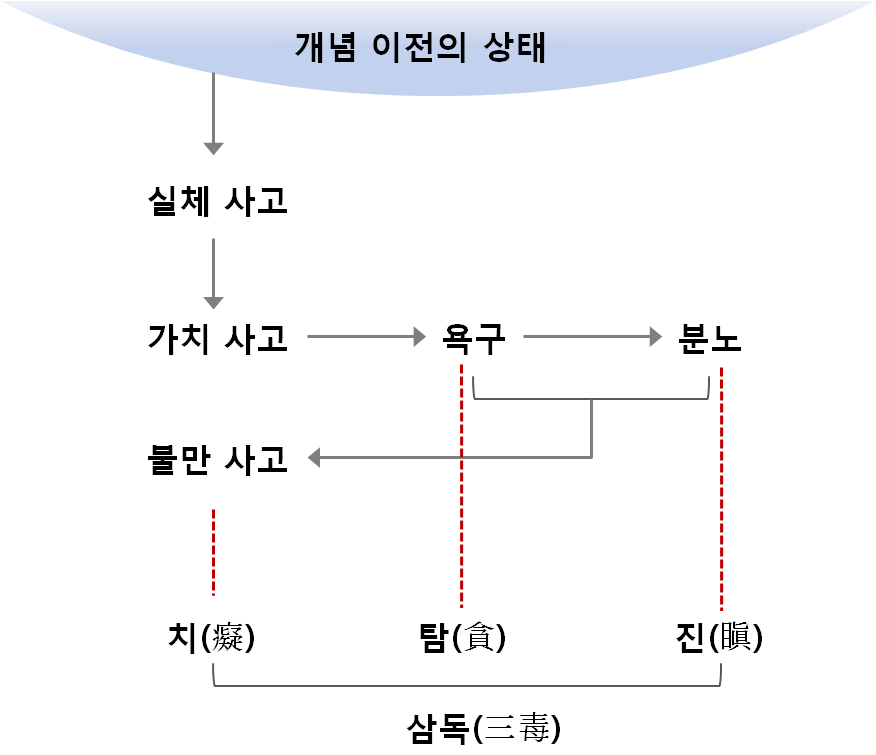 8
번뇌구조
분노:
욕구가 충족되지 못하여 생기는 감정
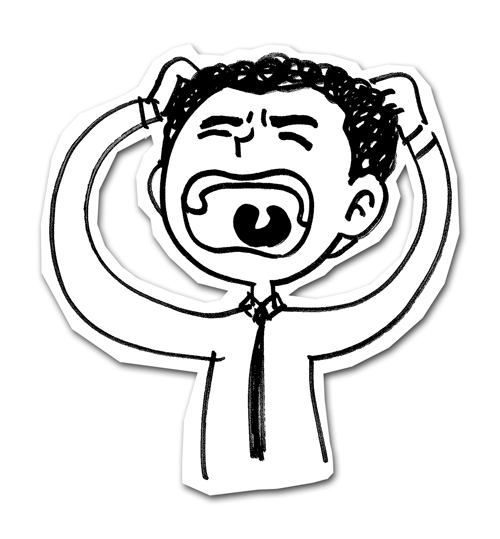 왜 가질 수 없는 거야
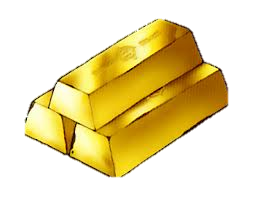 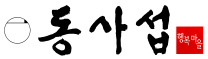 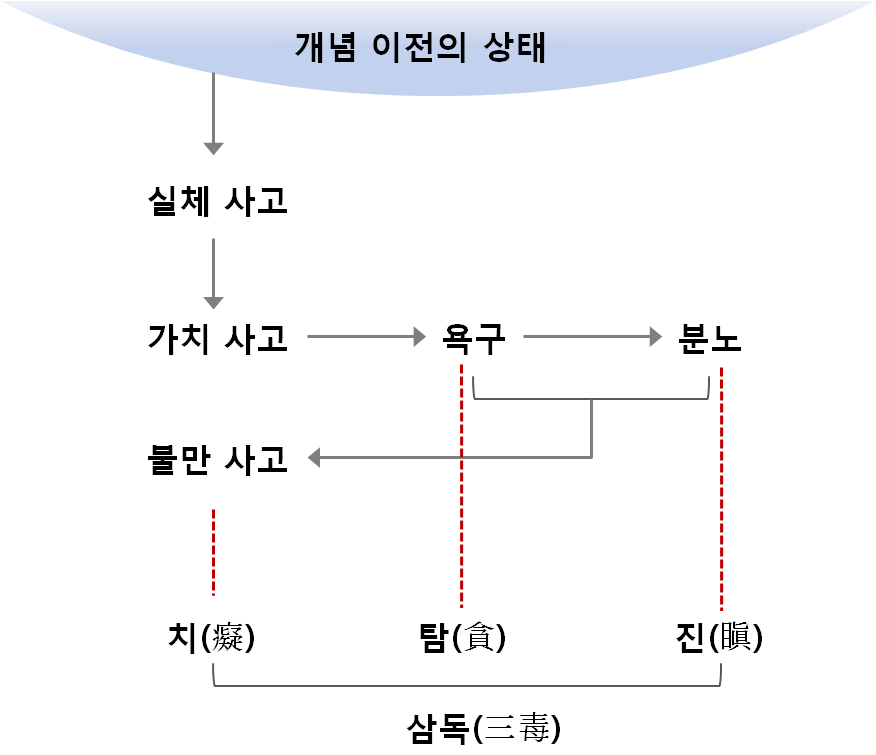 9
번뇌구조
불만사고 :
“나라고 하는 존재는 가지려고 해도 갖지 못한 것들이 너무 많아”
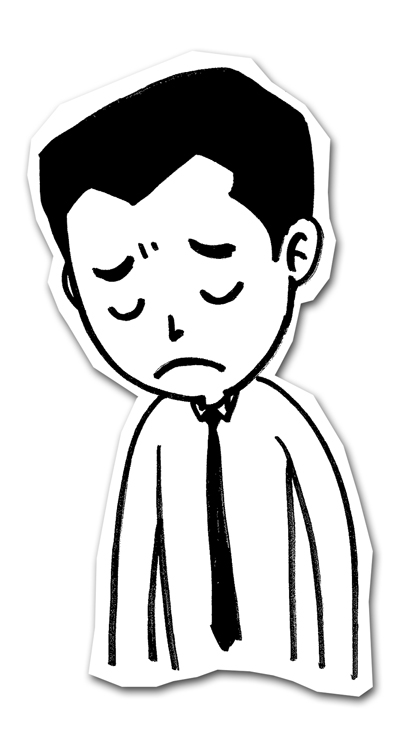 나는 왜 원하는 것을 갖지 못할까…
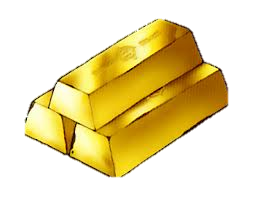 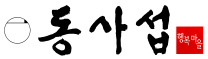 10
번뇌구조
분노
가치사고
욕구
실체사고
불만사고
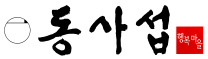 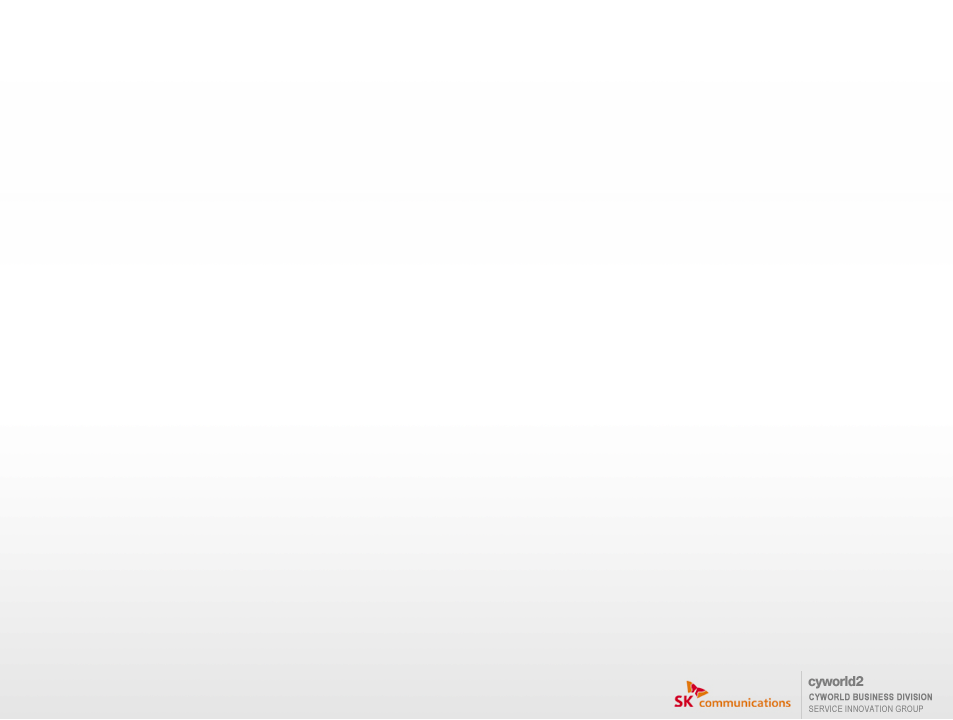 감/사/합/니/다
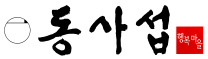